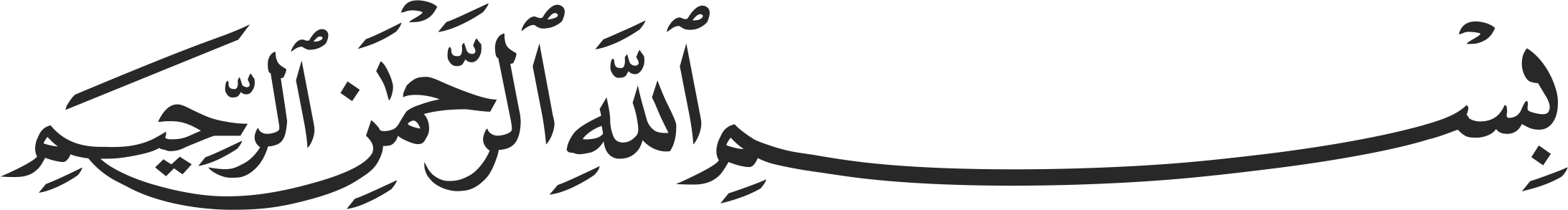 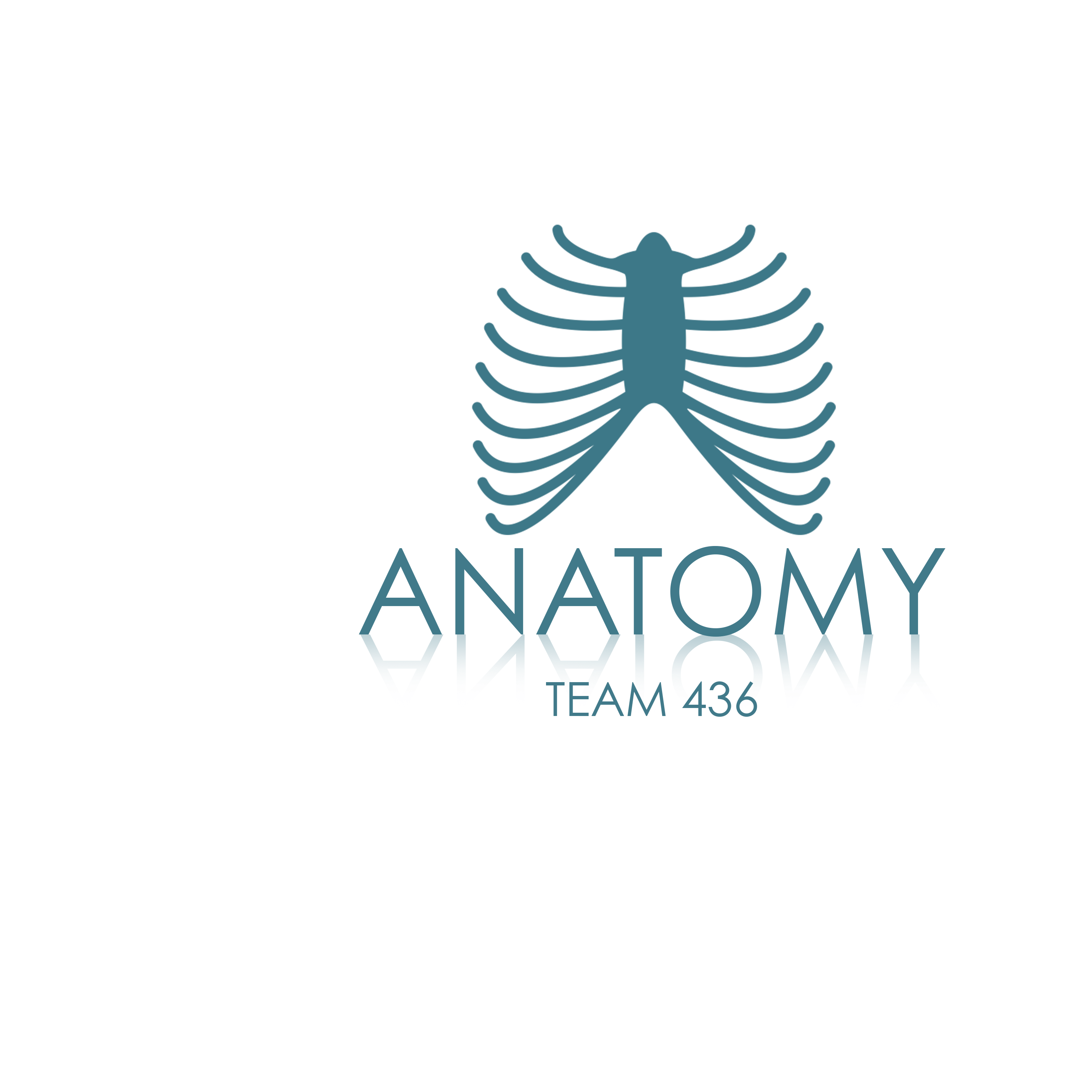 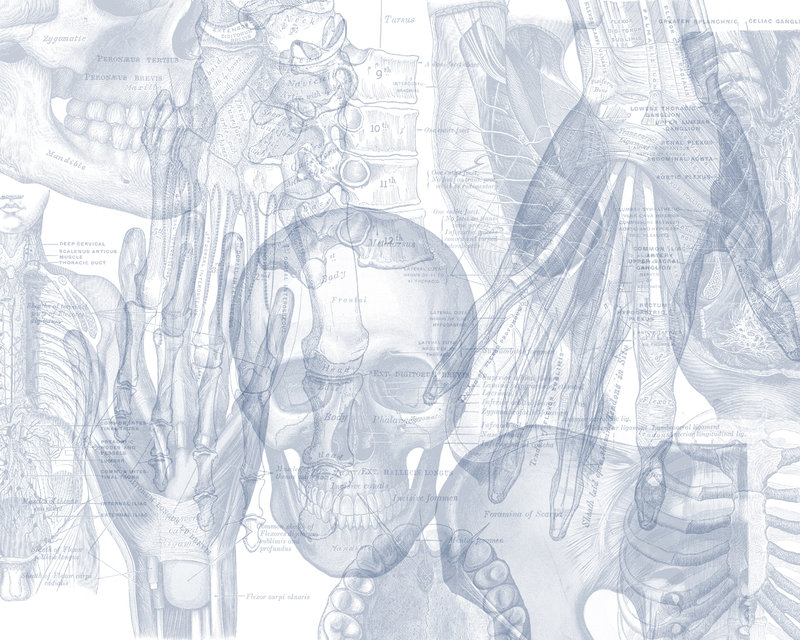 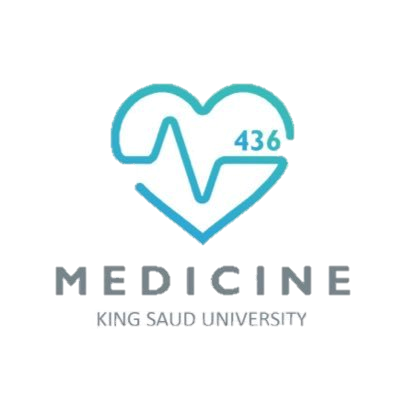 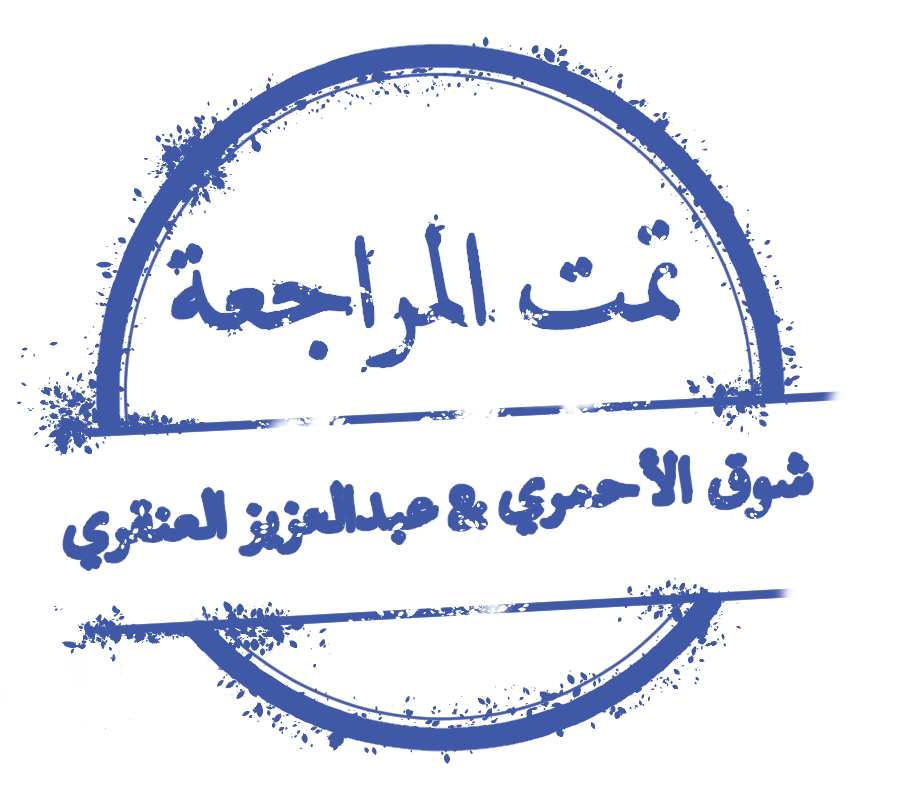 Color Code
Important 
Doctors Notes
Notes/Extra explanation
Anatomy of the Pelvis
Please view our Editing File before studying this lecture to check for any changes.
Objectives
At the end of the lecture, students should be able to:
Describe the anatomy of the pelvic wall, bones, joints & muscles.
Describe the boundaries and subdivisions of the pelvis. 
Differentiate the different types of the female pelvis.
Describe the pelvic walls & floor.
Describe the components & function of the pelvic diaphragm.
List the arterial & nerve supply
List the lymph &  venous drainage of the pelvis.
ملاحظة: لما نكتب                   او                 نقصد موجود فقط في جسم النساء او الرجال
 بينما اذا كتبنا                   او                 نقصد اختلاف في سلايدز المحاضرة بين الدكتور والدكتورة
In males
In females
Boys’ slides
Girls’ slides
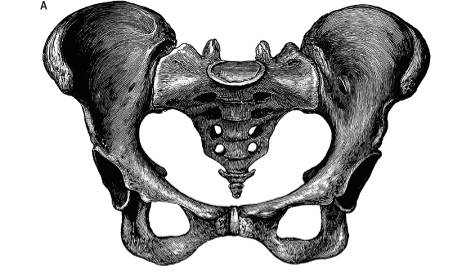 Introduction
The bony pelvis is composed of four bones:
Two hip bones, which form the anterior and lateral walls. 
Sacrum and coccyx, which form the posterior wall.
These 4 bones are connected by 4 joints and lined by 4 muscles.
The bony pelvis with its joints and muscles form a strong basin-shaped (حوض) structure (with multiple foramina), 
The pelvis contains and protects the:
(1) lower parts of the alimentary & 
(2) urinary tracts & 
(3) internal organs of reproduction.
The four joints are:
2- Two Sacroiliac joints. (Synovial joints)
Posteriolateraly
3- Sacrococcygeal joint (2ry Cartilaginous joint)
Posteriorly 
Between sacrum & coccyx
1- Symphysis pubis (2ry Cartilaginous joint)
Anteriorly
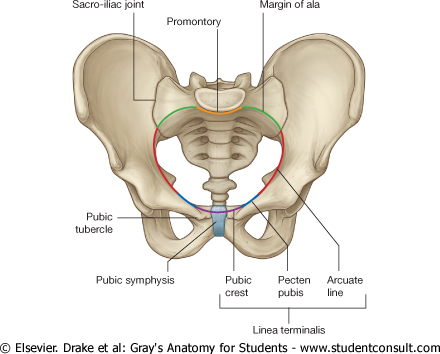 False pelvis
Inlet
True pelvis
Outlet
Perineum
Pelvis
بالترتيب يكون 
Pelvic brim
The pelvis is divided into two parts by the pelvic brim or inlet:
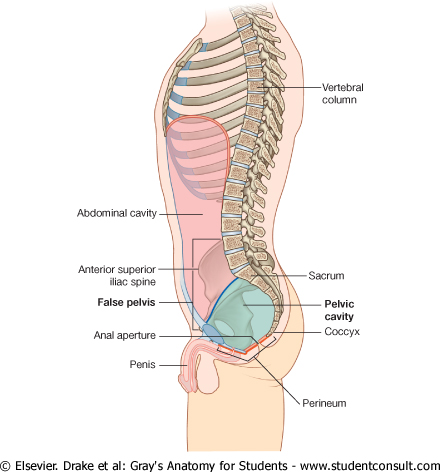 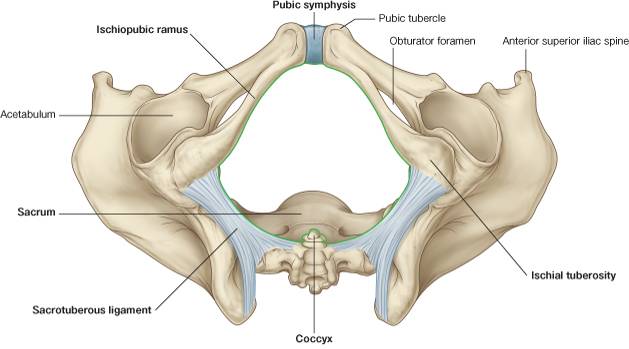 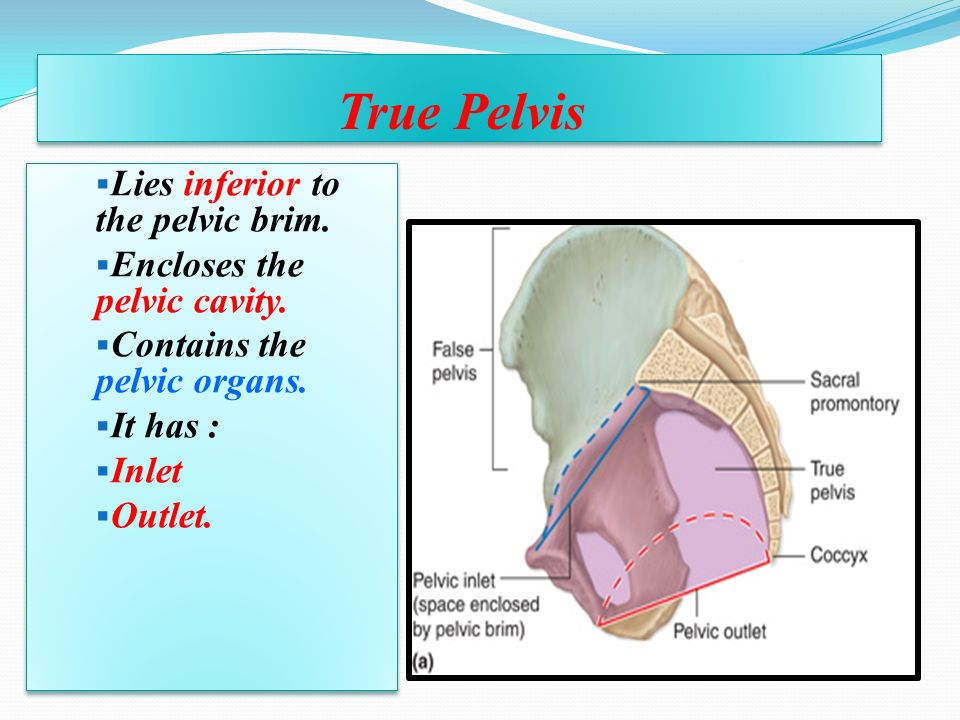 Extra
*recall these are the same boundaries as the perineum
Pelvis
Female vs. Male
Types of Female Bony Pelvis
Information of the shape and dimensions of the female pelvis is of great importance for obstetrics. 
Why? because it is the bony canal through which the child passes during birth.
There are 4 types:
Android (resembles male pelvis)
Gynecoid (typical female type)
Anthropoid (has both male and female characteristics)
Platypelloid (least common)
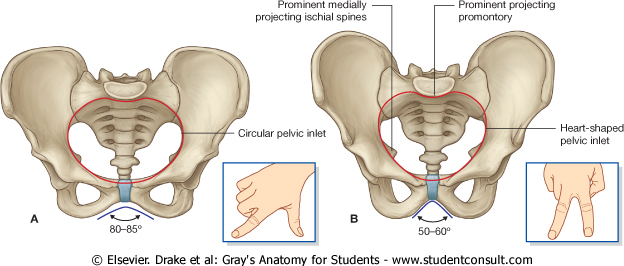 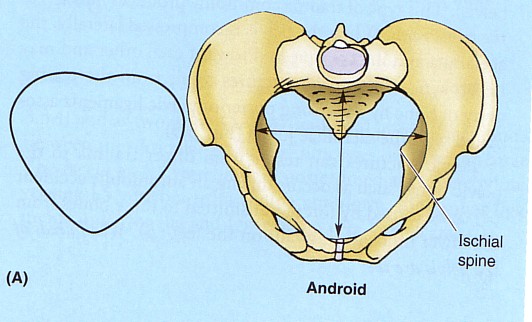 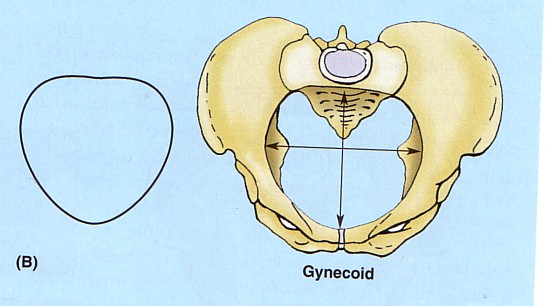 Oval shaped
Heart shaped
What is the main differences between male and female pelvis?
In female the Sacrum is usually wider and shorter, while in male is long and curved. 
Also, the Angle of the pubic arch is wider.
The promontory and the ischial spines are less projecting, while the male is inverted.
**Gynecoid is the only type that can give normal birth , the other three types can’t.
FEMALE
MALE
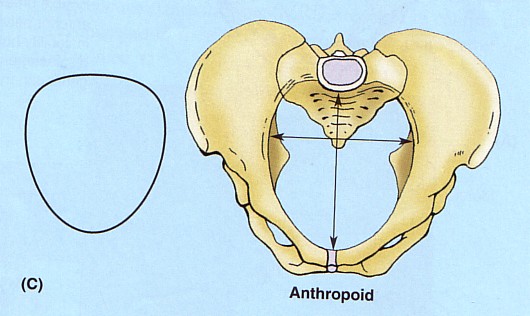 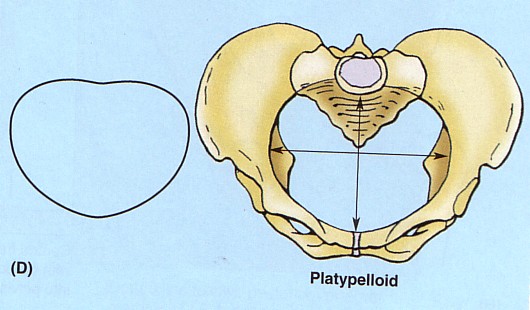 Pelvic Walls
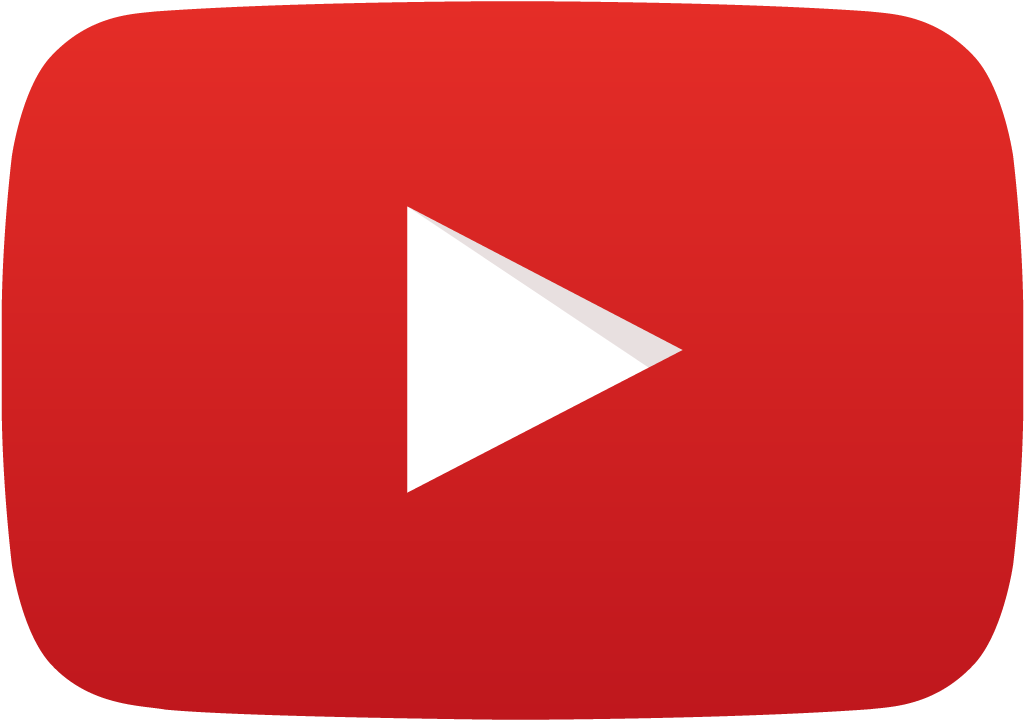 10:26
The walls are formed by bones and ligaments that are lined with muscles covered with fascia and parietal peritoneum.
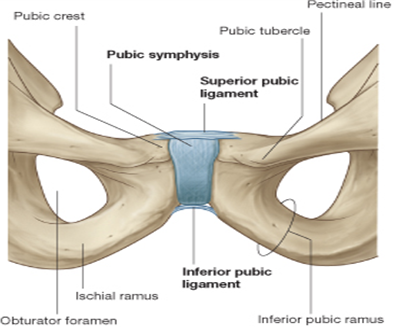 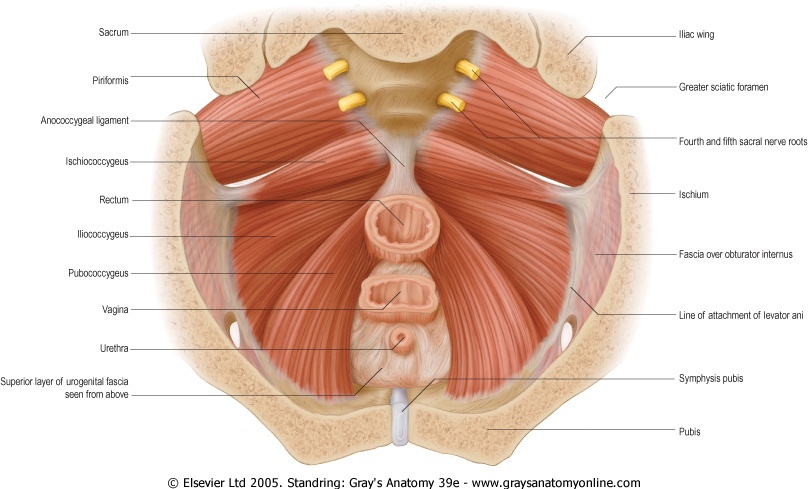 Pelvic Walls
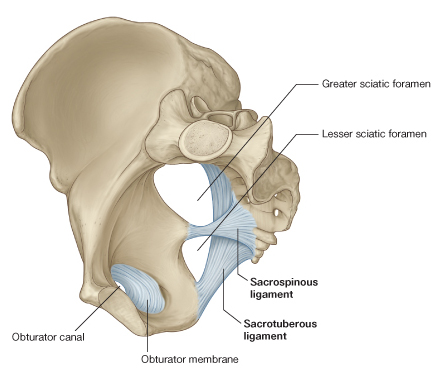 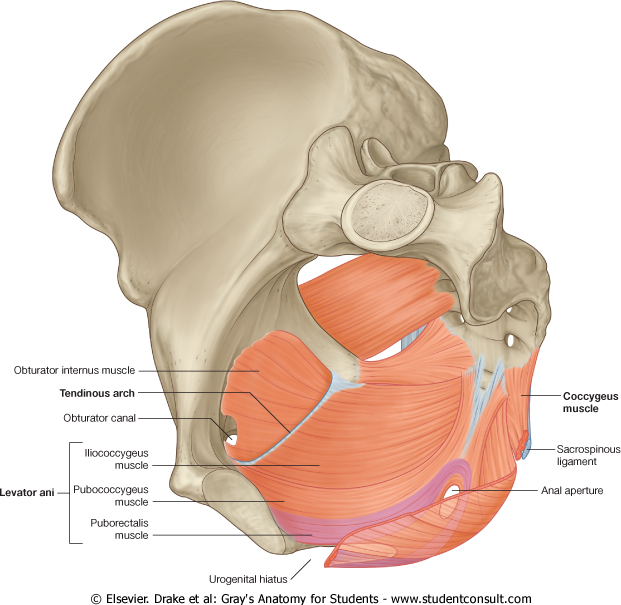 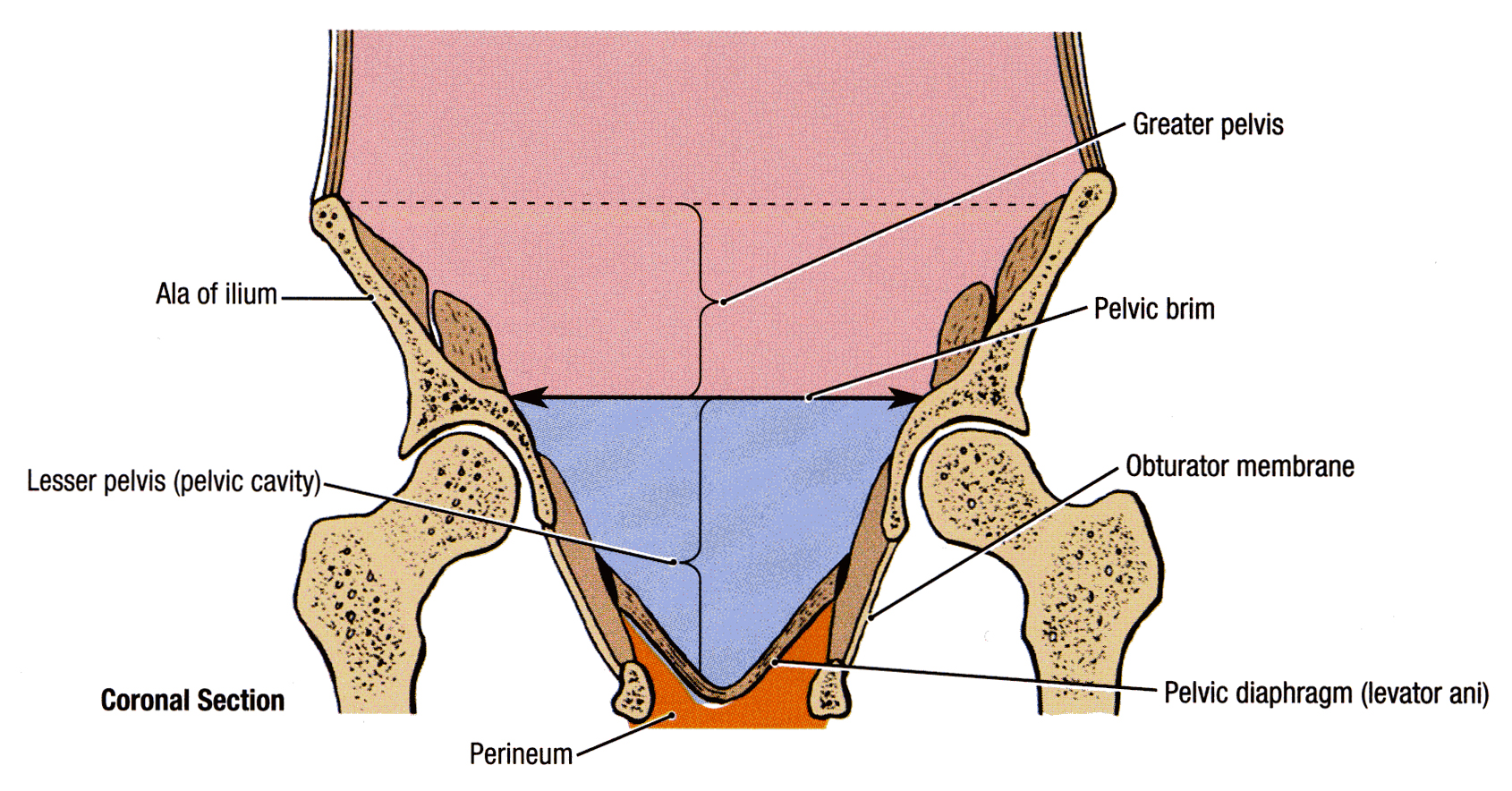 Pelvic Walls
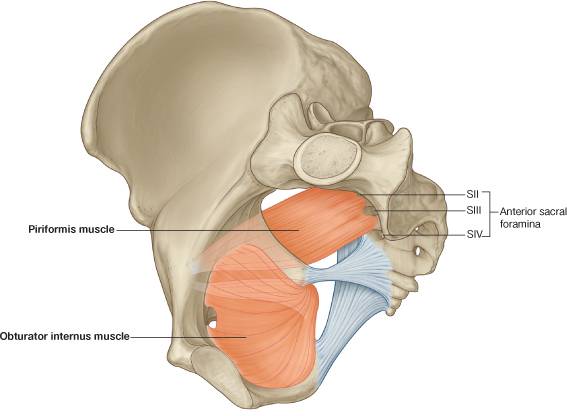 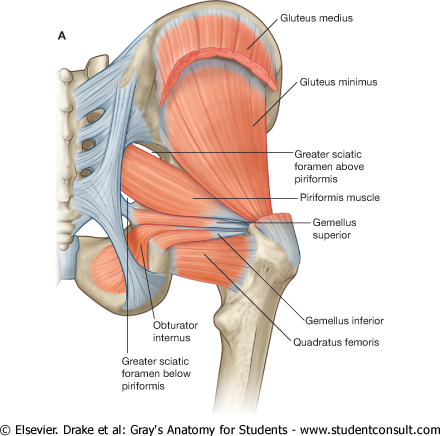 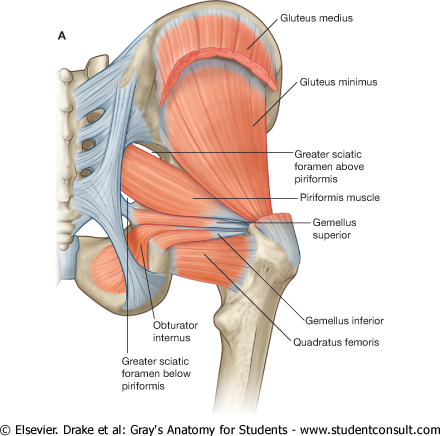 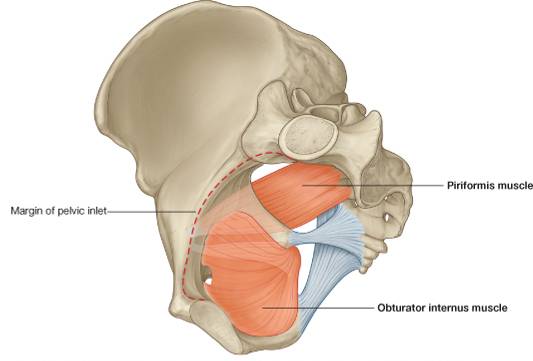 Pelvic Diaphragm
It is formed by the levator ani and the  coccygeus muscles and their covering fasciae. 
It is incomplete anteriorly to allow passage of: 
the urethra in males and  
urethra and vagina in females.
Posteriorly the muscles of each side meet together.
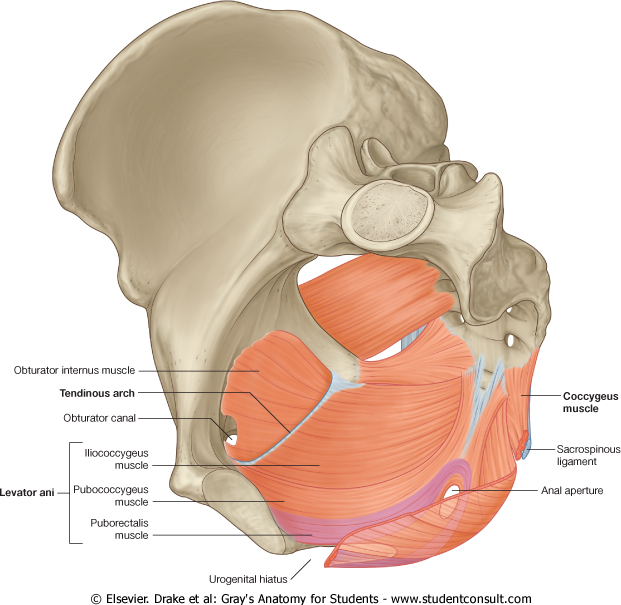 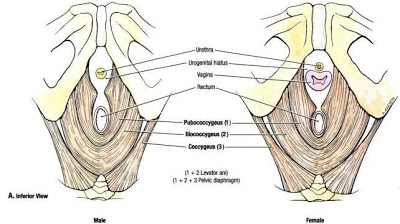 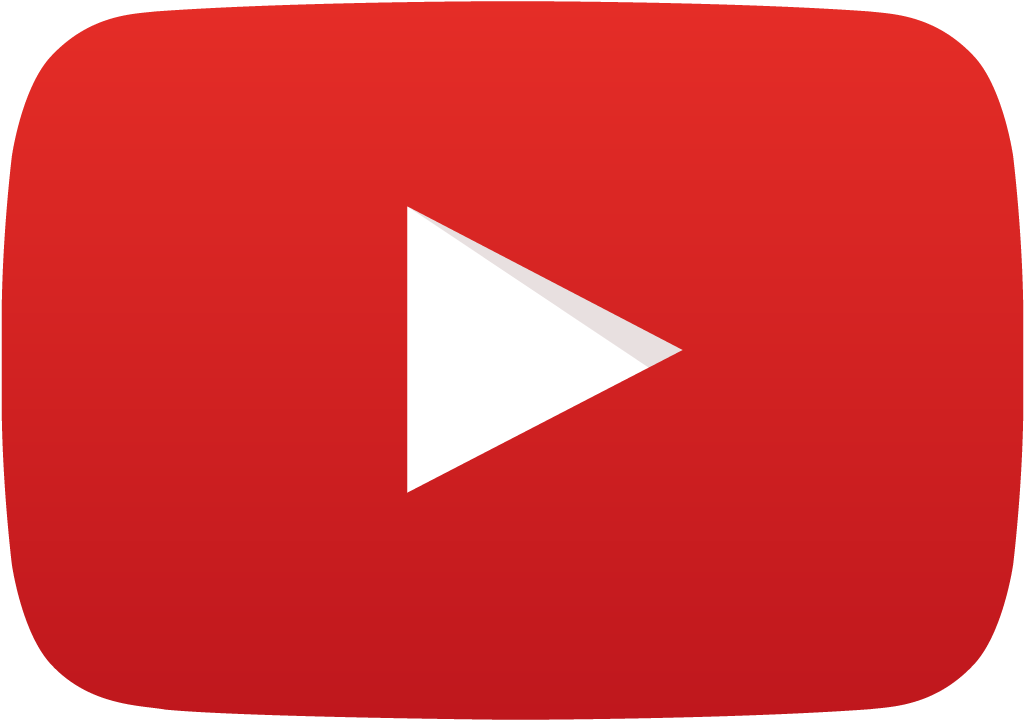 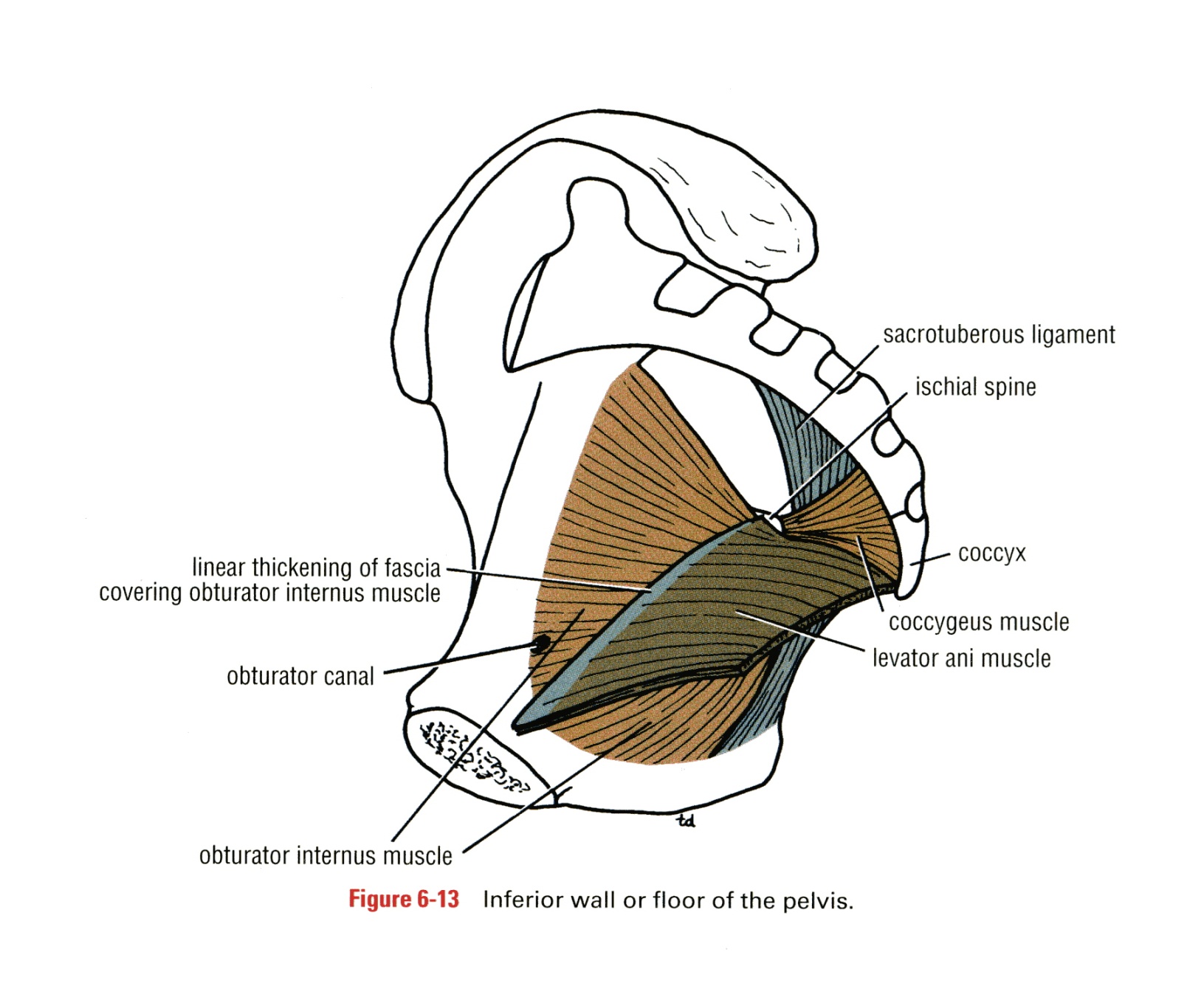 Pelvic Diaphragm
Levatores Ani Muscles
02:54
It is a wide thin sheet-like muscle that has a linear origin . 
ORIGIN: (look at the dotted yellow line)
Back of the body of the pubis
Tendinous arch of the obturator fascia
Spine of the ischium (ischial spine).

Its fibers are divided into 3 parts:
Pubococcygeus
Puborectalis 
Iliococcygeus  (Ischiococcygeus)
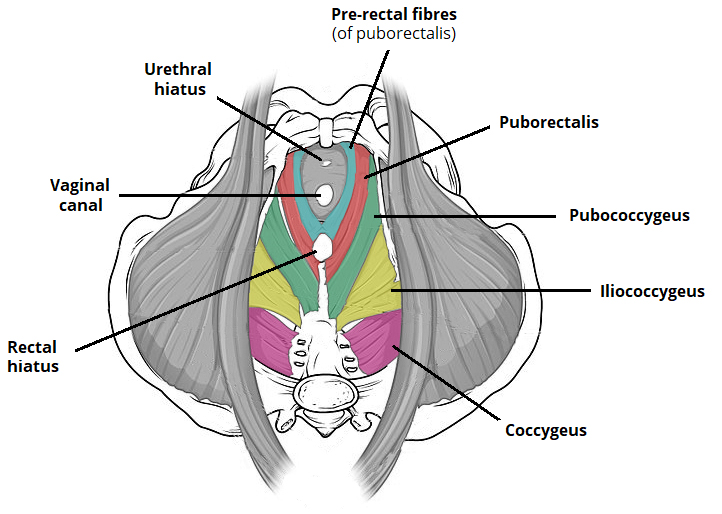 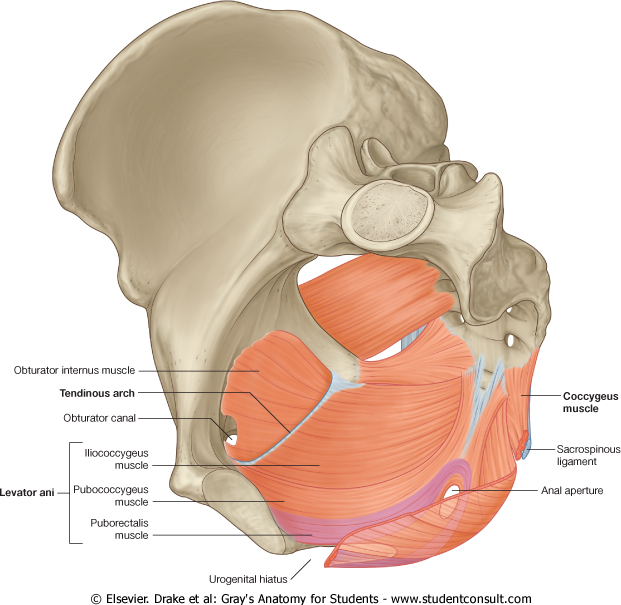 Extra
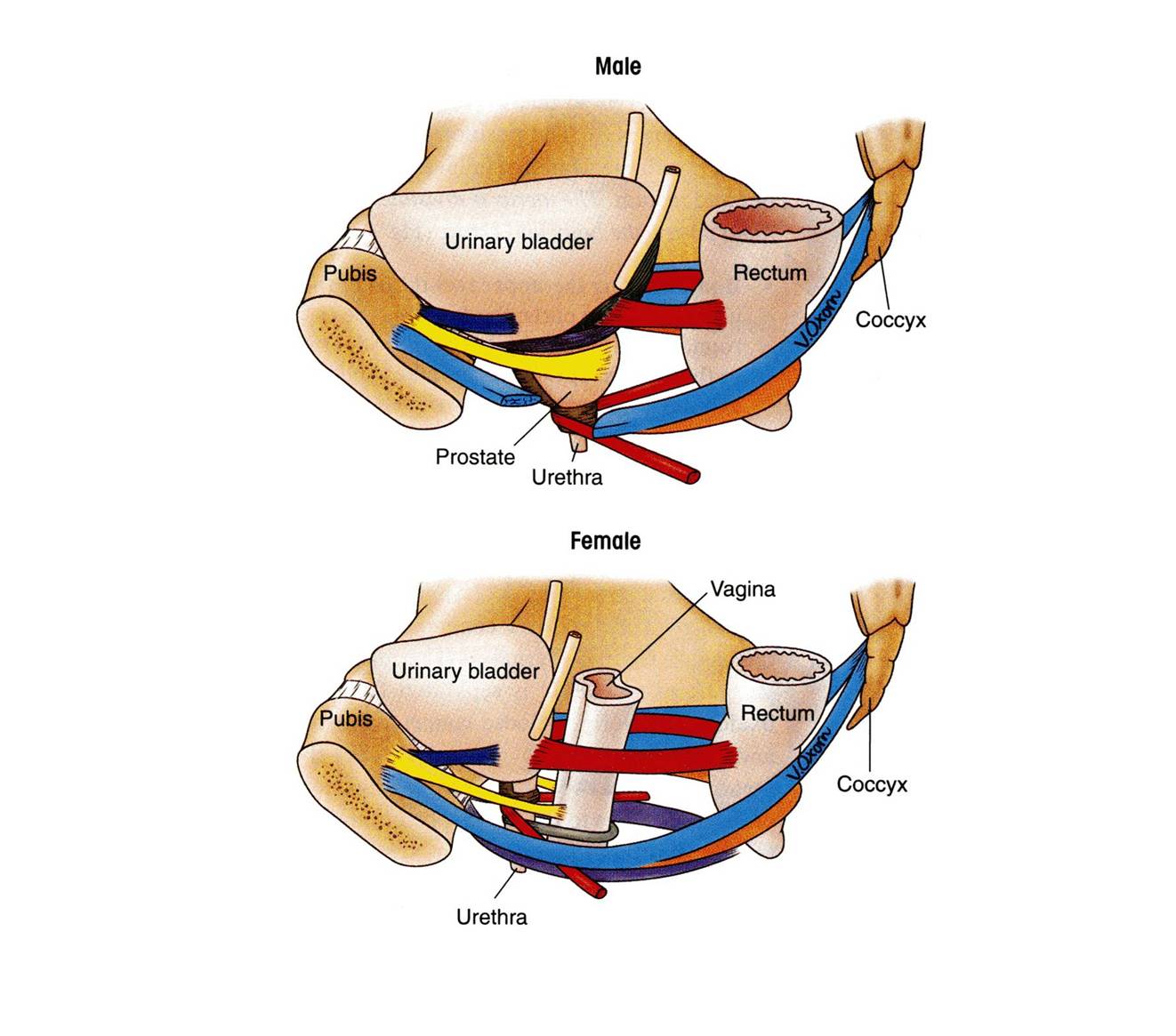 Levatores Ani Muscles
Anterior Fibers
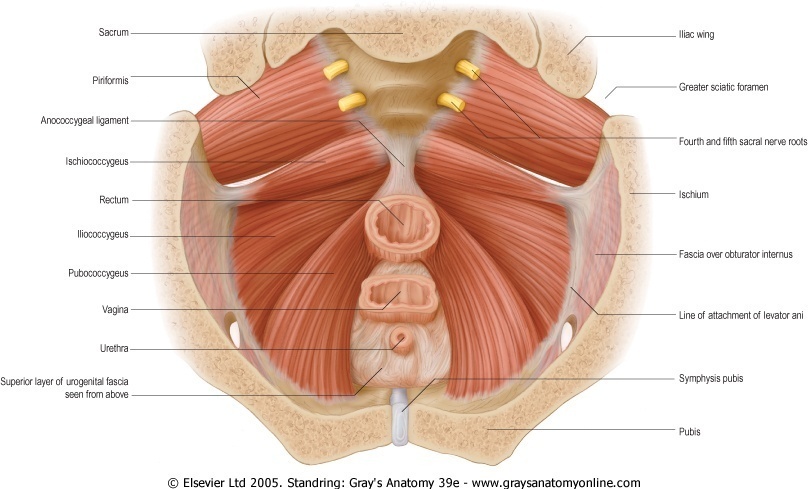 Pubococcygeus
levator prostatae
sphincter vaginae
Pubococcygeus
Origin: originates from the posterior surface of the body of the pubis and passes downward & medially
Insertion: inserted into the perineal body, anococcygeal body and coccyx.
Action:
forms a sling around the prostate or the vagina*:
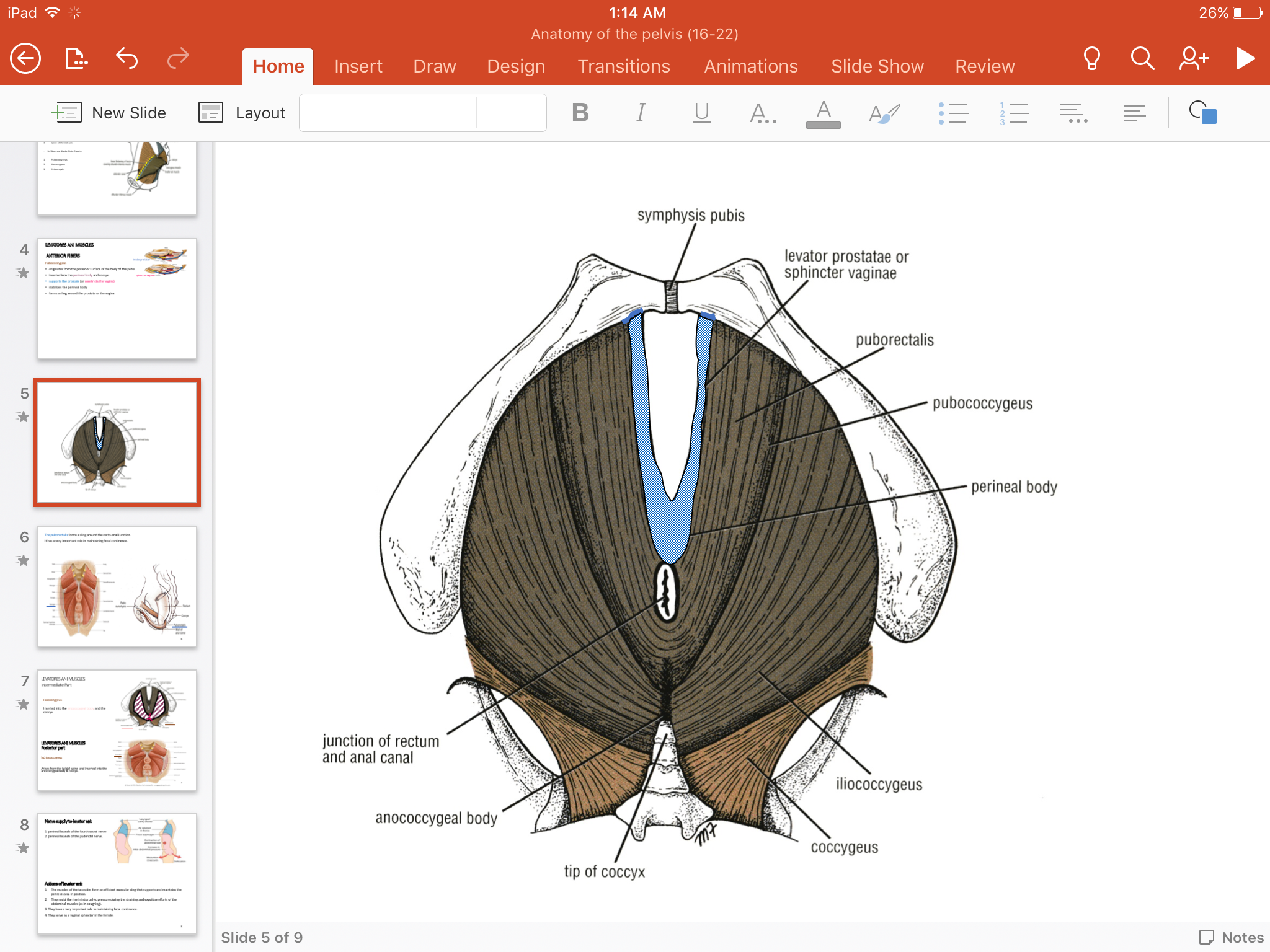 In males
Levator prostate:
Supports prostate
Stabilizes perineal body
In females
Sphincter vaginae:
Supports vagina
Stabilizes perineal body
*While the muscle goes from origin to insertion it surrounds these 2 organs (prostate or vagina) and supports them.
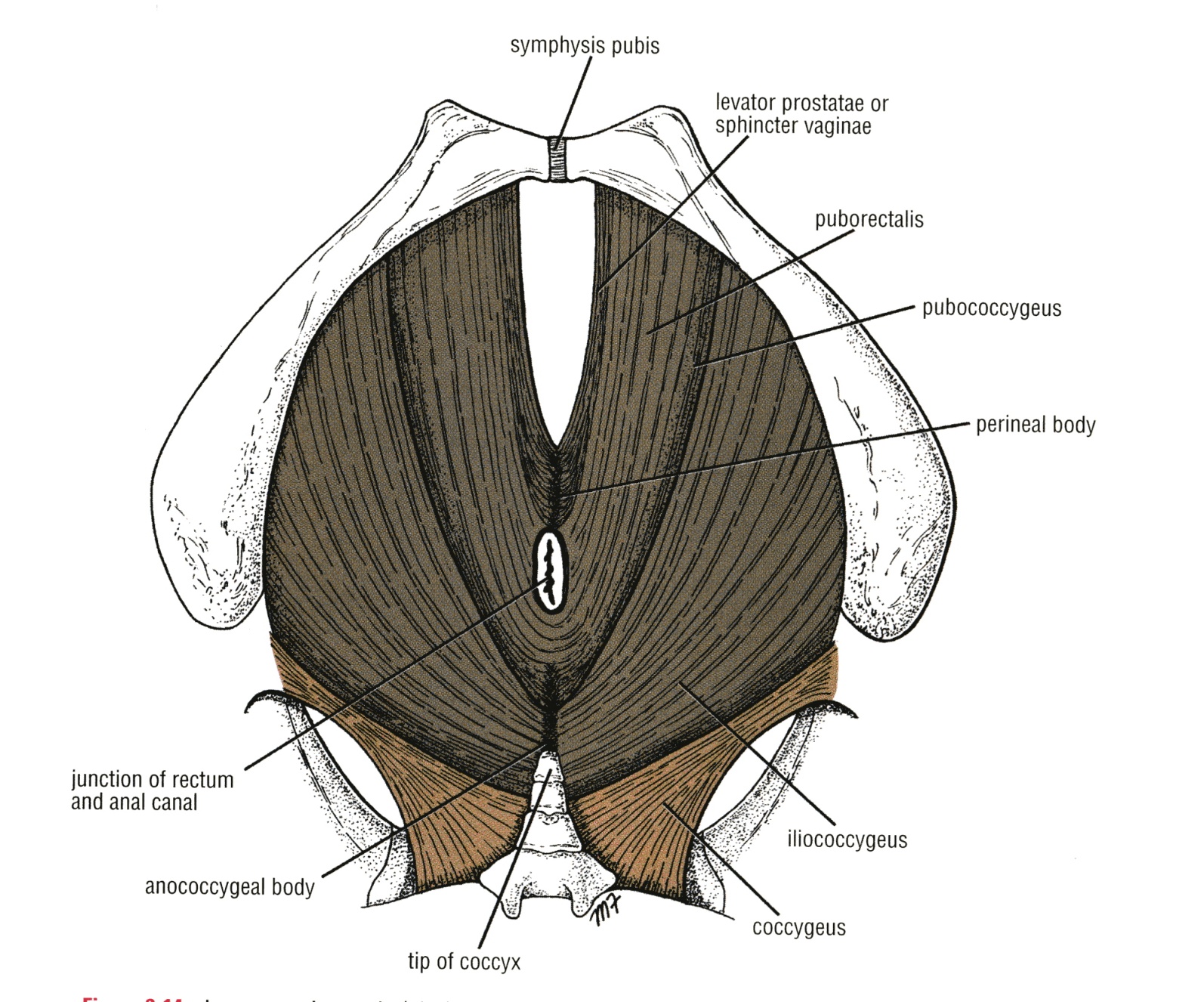 Levatores Ani Muscles
Intermediate Fibers
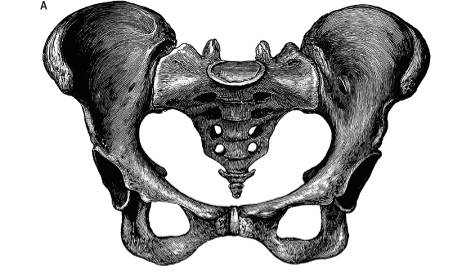 2. Puborectalis  ((شكلها زي اللجام بتاع الخيل
 forms a sling around the recto-anal Junction.
It has a very important role in maintaining fecal continence.
Its tone is important to maintain the angle between rectum & anal canal. When it relaxes, the angle is gone and defecation can occur
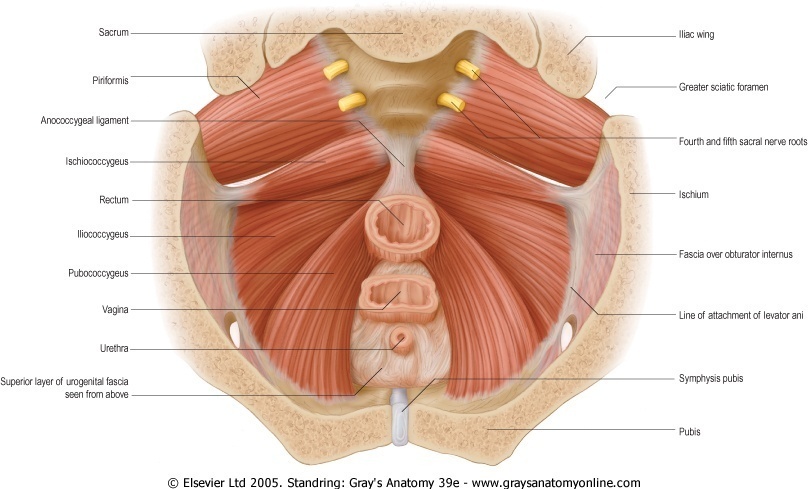 Posterior Fibers
3. Iliococcygeus

Origin: Inserted into the anococcygeal body and the coccyx
4. Ischiococcygeus* (only on the girls’ slides)
Origin: Arises from the ischial spine
Insertion: inserted into the anococcygeal body & coccyx.
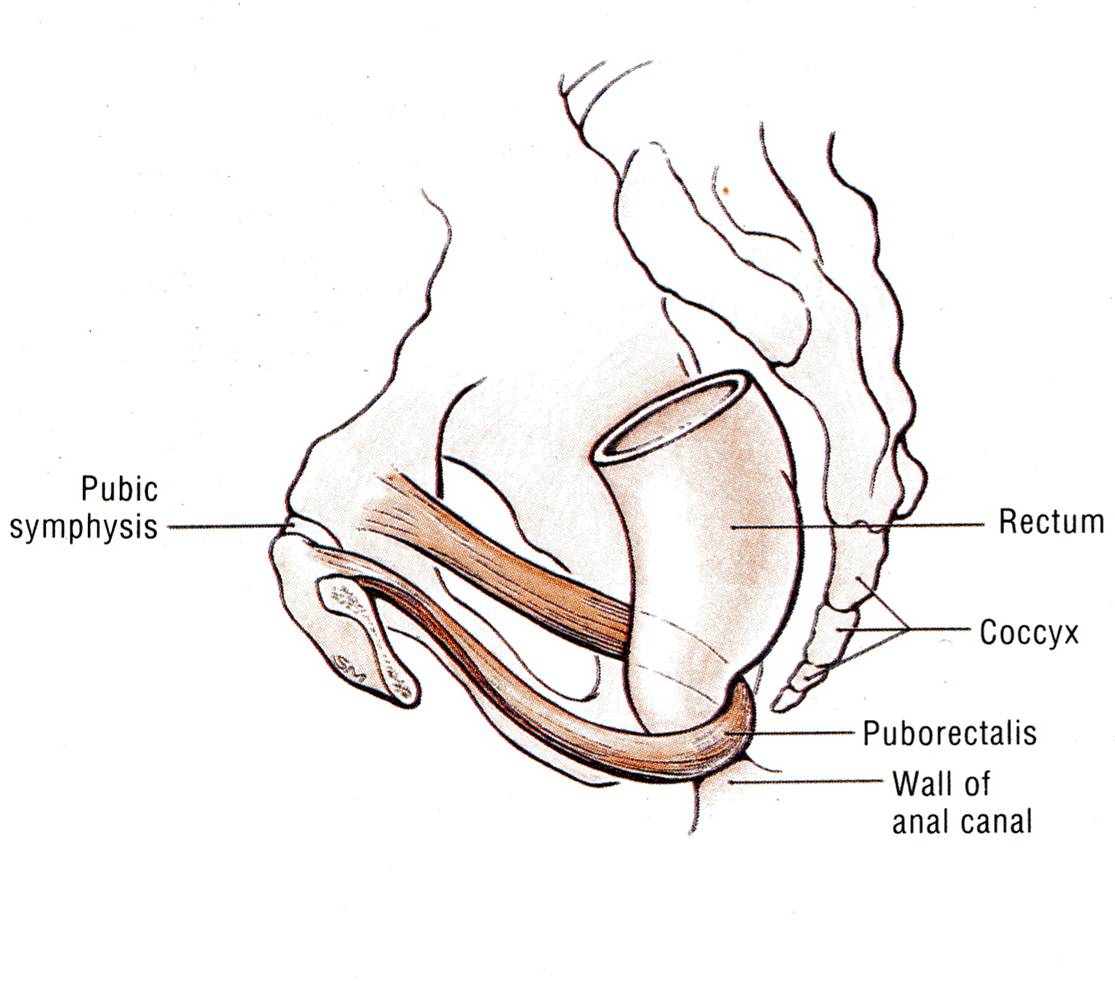 coccygeus
iliococcygeus
* الدكاتره اختلفوا في هذه العضلة  د.ابوالمكارم قال انها في اسم ثاني لـ                           موجوده في بعض الكتب. ود.جميلة تقول في اختلاف في الاراء بحيث البعض يعتبرها جزء من                .
ريحوا بالكم وانسوا عنها. اهم شيئ ركزوا على الثلاثه الاولى لانها هي الاساسية
Levatores Ani Muscles
Supply & Action
Nerve supply to levator ani: 
1. perineal branch of the fourth sacral nerve (S4)  upper surface.
2. perineal branch of the pudendal nerve  lower surface.
The importance of the different supplies is if one of these nerves is affected, the other is still intact
Actions of levator ani: 
The muscles of the two sides form an efficient muscular sling that supports and maintains the pelvic viscera in position. (so if it is injured rectal or vaginal prolapse may occur)
They resist the rise in intra pelvic pressure during the straining and expulsive efforts of the abdominal muscles (as in coughing).
They have a very important role in maintaining fecal continence (puborectalis) by acting as a sphincter at the anorectal junction .
They serve as a vaginal sphincter in the female. (The most important muscle in labour is levator ani: should be relaxed so the vaginal sphincter isn’t closed)
This table is a summary of the slides before.
Pelvic Diaphragm
Coccygeus Muscle
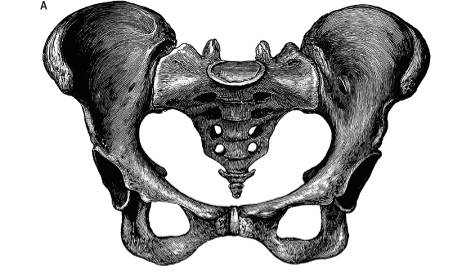 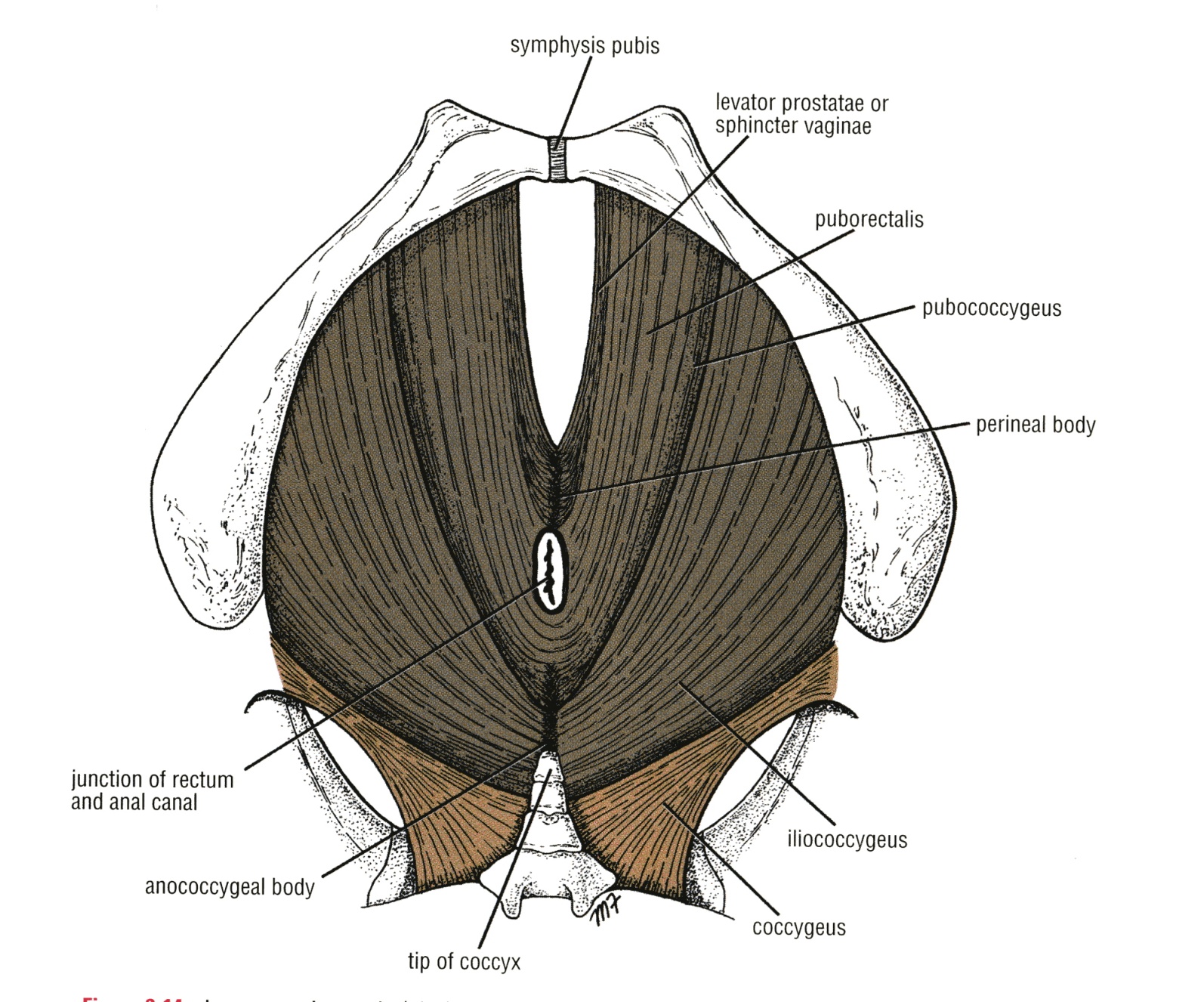 This muscle is bigger in animals because they have tails.
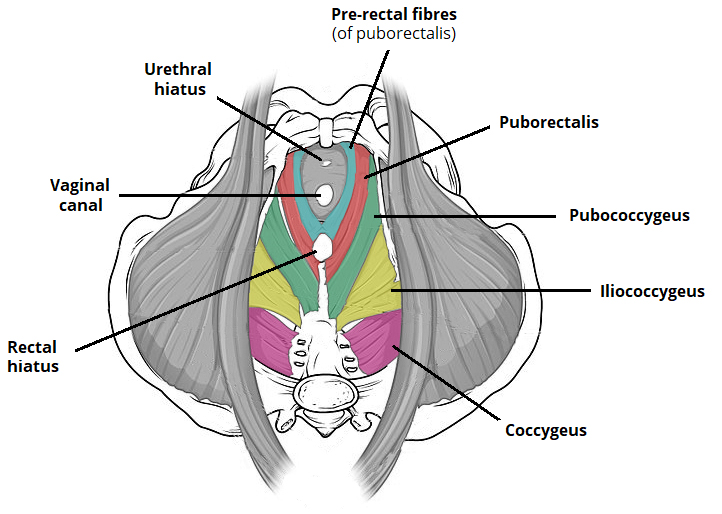 Extra
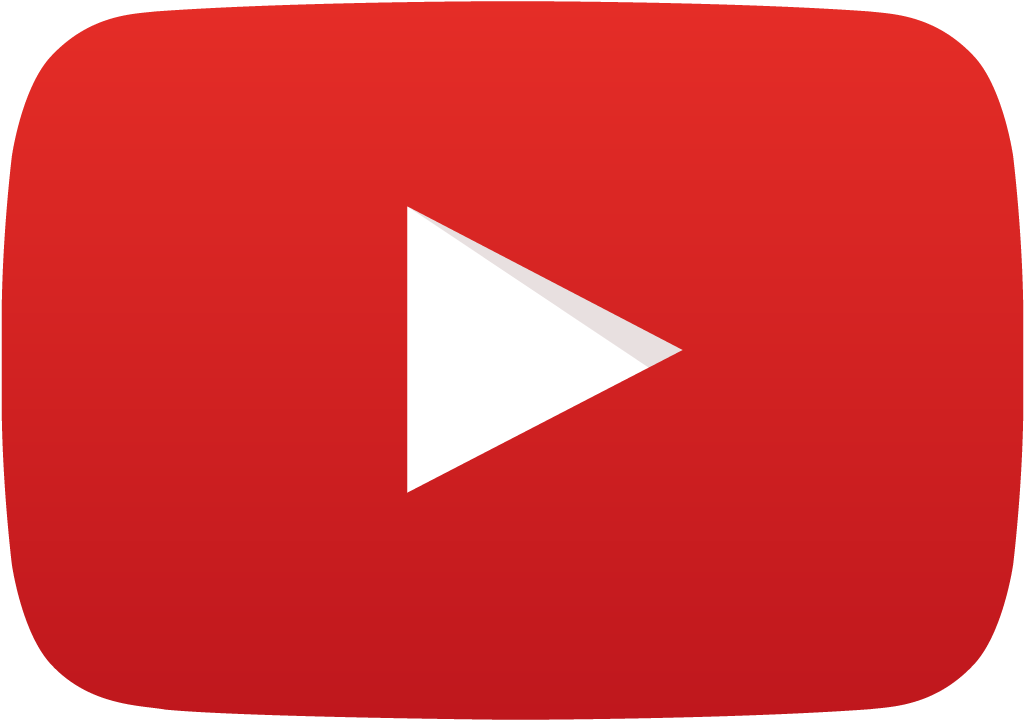 Arteries of the Pelvis
08:29
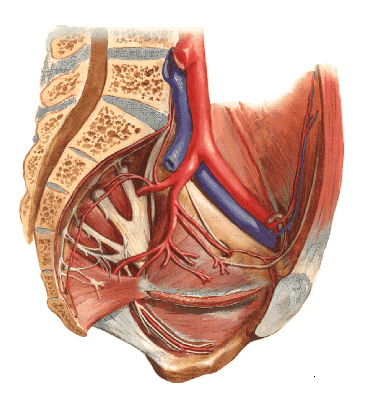 I)  Internal iliac artery (IIA)
One of the 2 terminal branch of the Common iliac artery. 
Course:
Arises in front of the sacroiliac joint
It descends downward & backwards over the pelvic inlet.
It divides at the upper border of the greater sciatic foramen into: 	              Anterior & Posterior divisions.
IIA
A
P
Extra
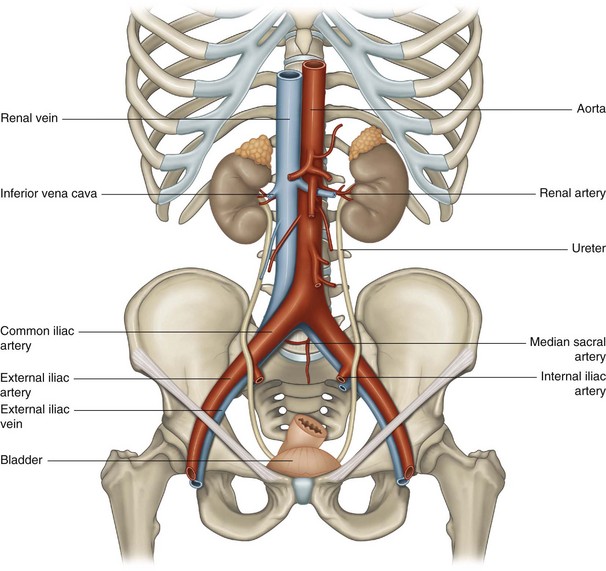 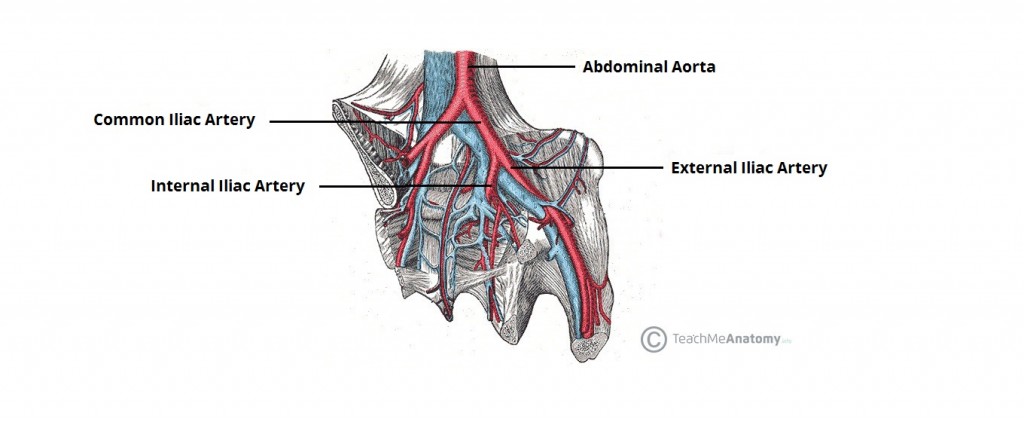 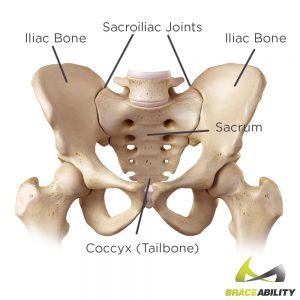 II) Ovarian artery (in female):
Arises from the abdominal aorta.
Extra
Extra
The abdominal aorta divides into 2 common iliac arteries. Then at the sacroiliac joint the common iliac divides into external and internal iliac arteries. The external iliac continues as the femoral artery, while the internal iliac supplies the pelvis and perineum. Then at the greater sciatic foramen the internal iliac divides into anterior and posterior divisions.
Arteries of the PelvisInternal Iliac Artery
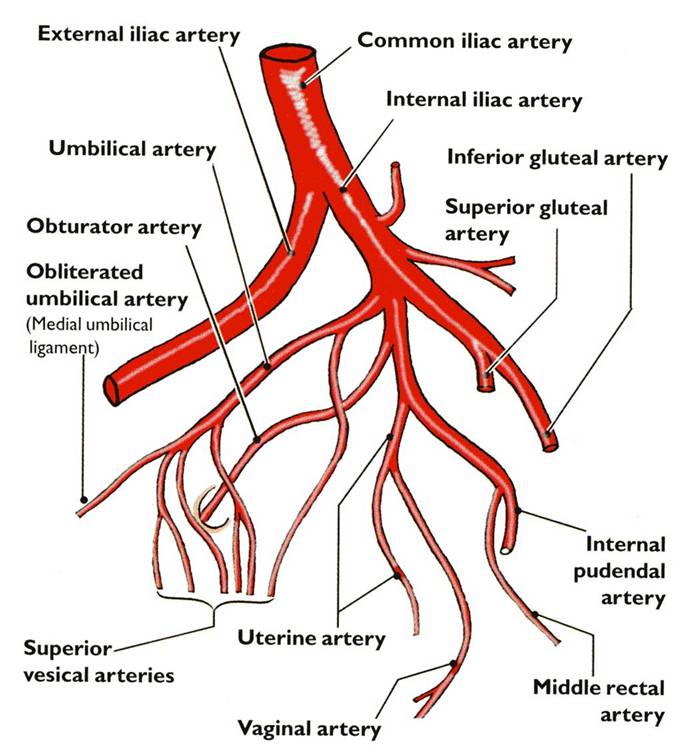 Posterior division Supplies: (supplies only walls)
Posterior abdominal wall. 
Posterior pelvic wall. 
Gluteal region.
Anterior division supplies: (supplies wall & viscera)
 Gluteal region.
Perineum.
Pelvic viscera.
Medial (adductor) region of  thigh (by obturator artery). 
The fetus (through the umbilical arteries).
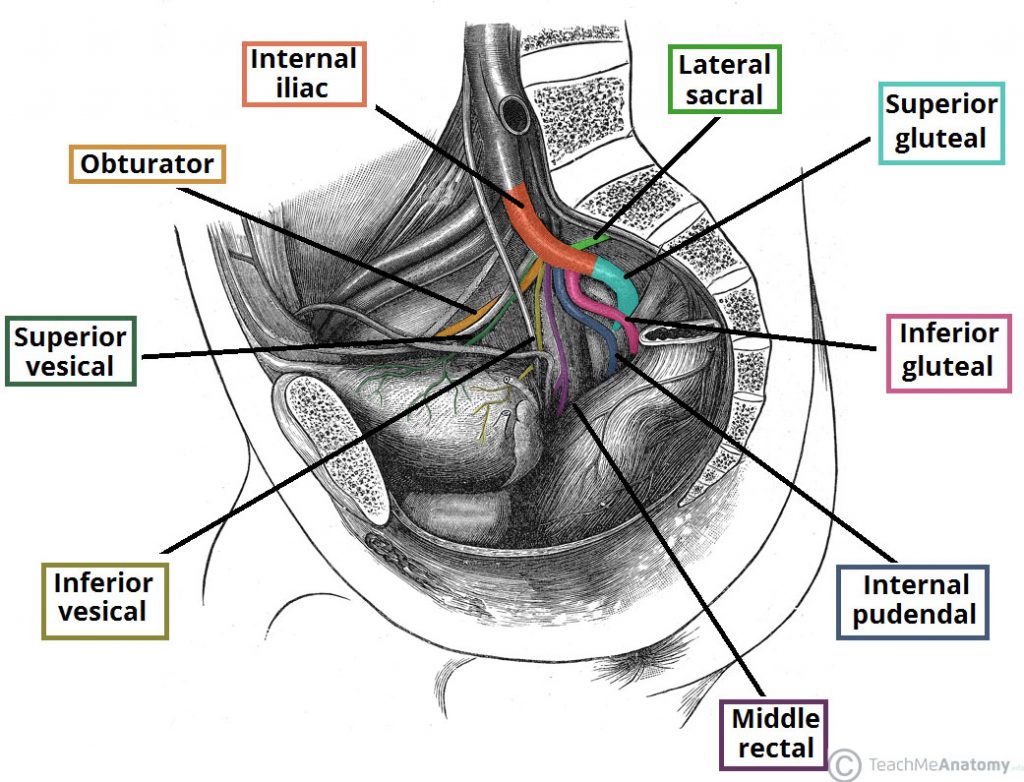 Extra
Arteries of the PelvisInternal Iliac Artery
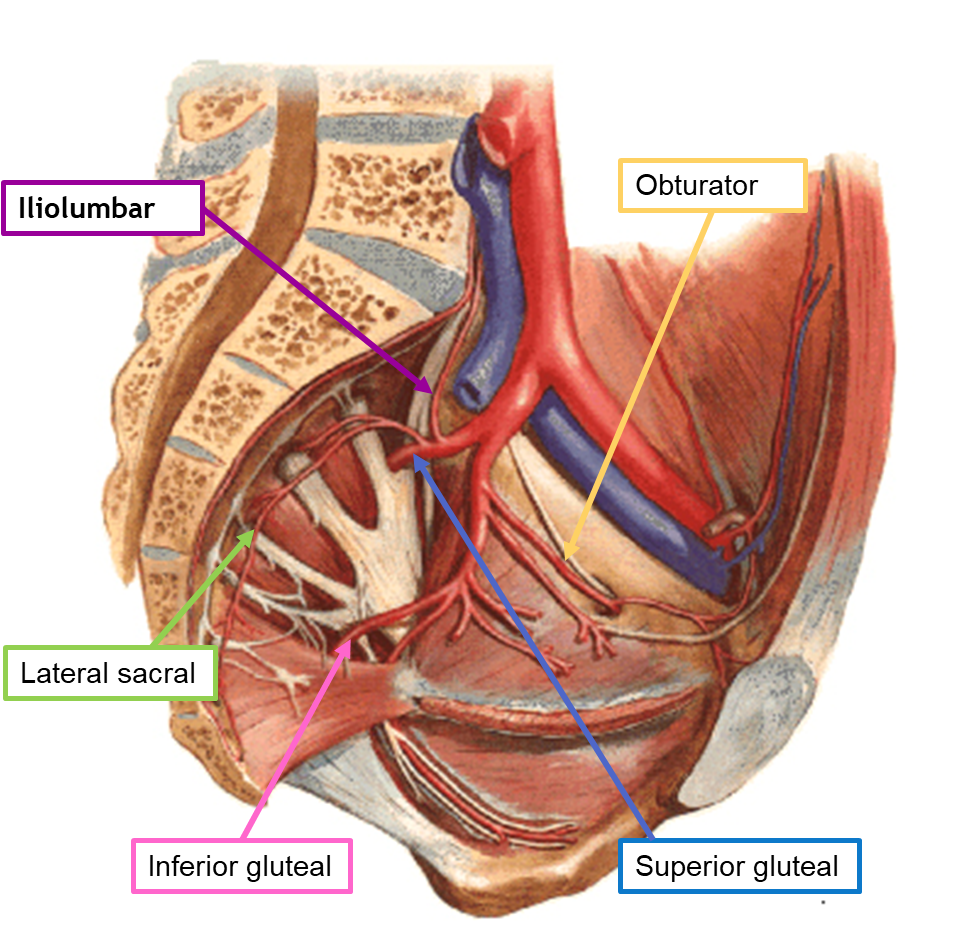 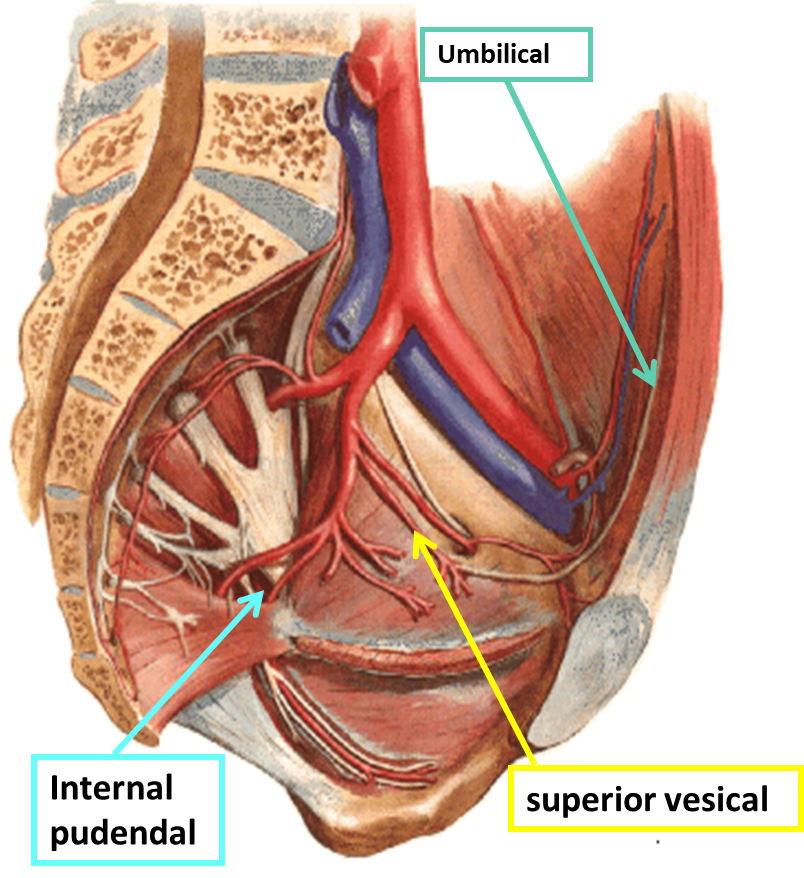 * Supplies urinary bladder: 
In male (superior and inferior vesical arteries)
In female (superior vesical & vaginal artery)
Arteries of the PelvisInternal Iliac Artery
Summary of the Branches (only on the girls’ slides):
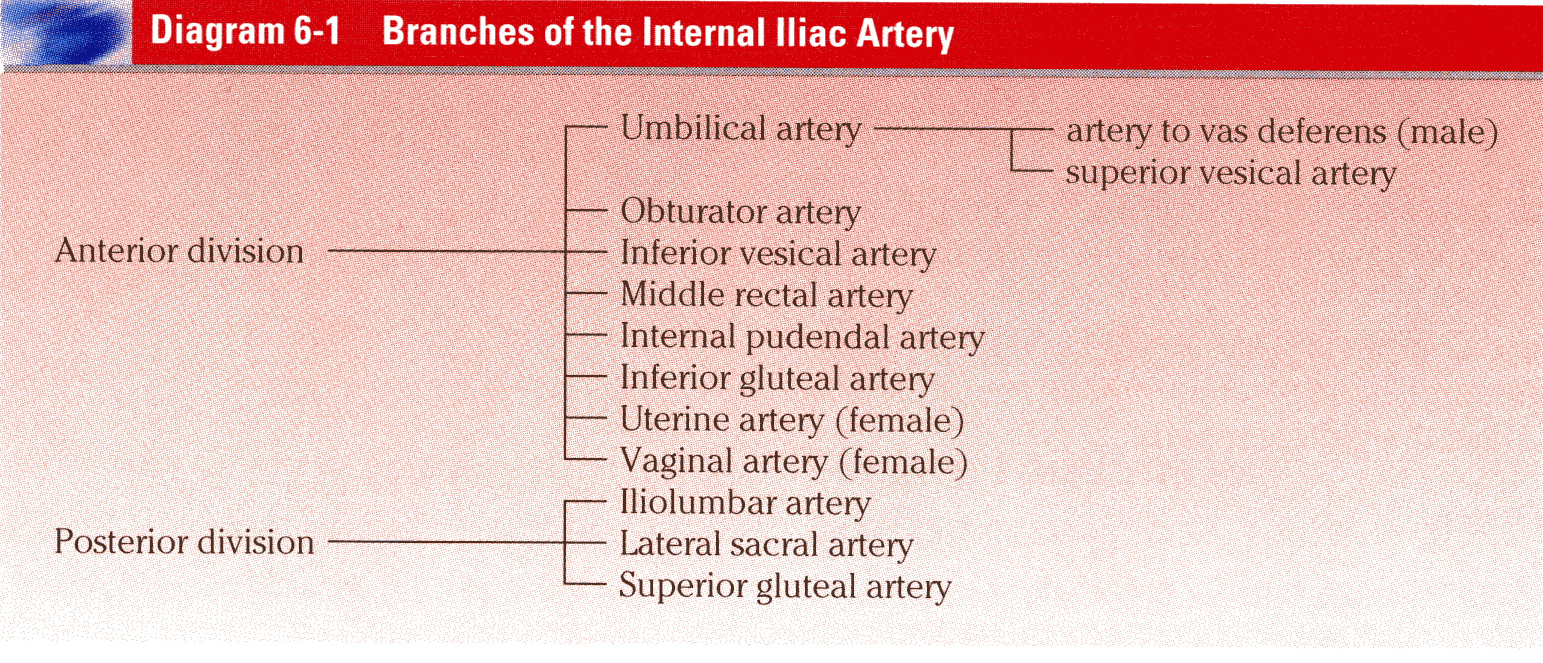 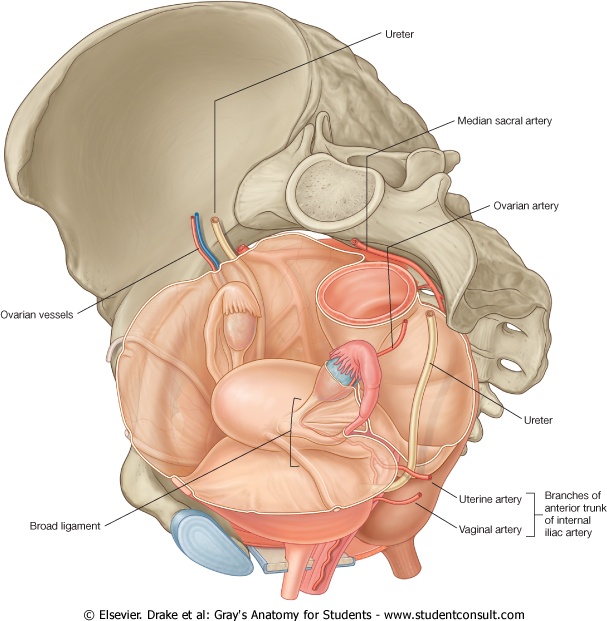 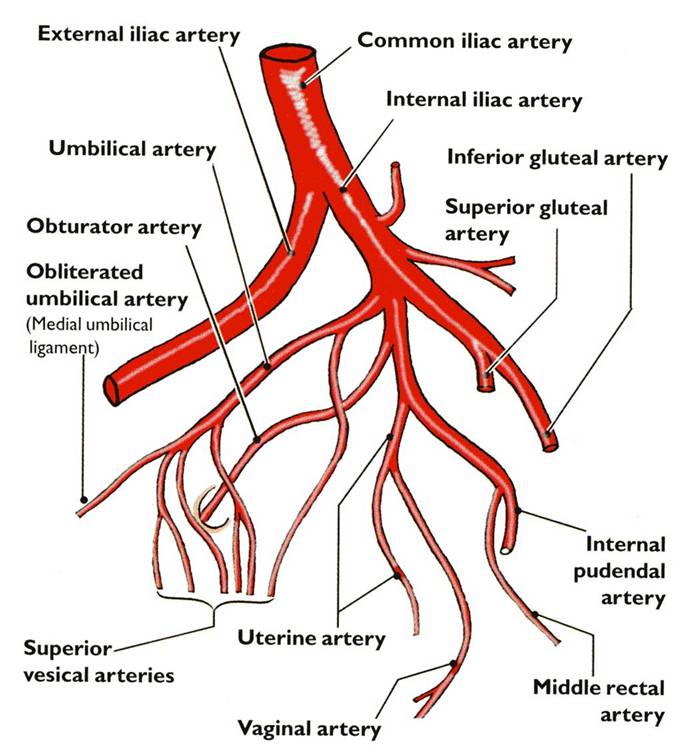 *recall the arteries that have tortuous course:
Facial artery
Splenic artery
Uterine artery
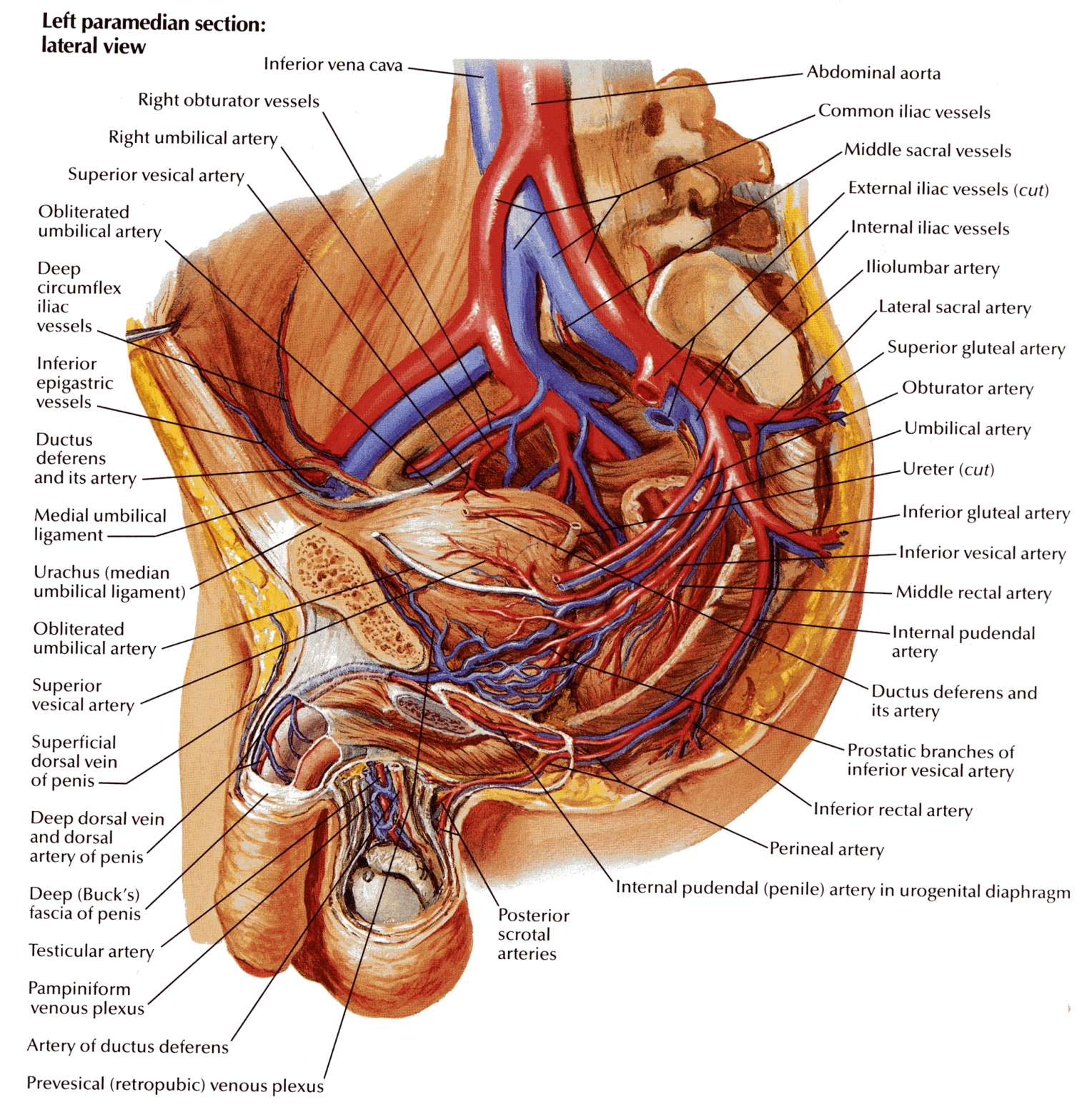 Supply of the PelvisVenous Drainage
The veins correspond to the arteries.
1. Internal iliac veins:
It collect tributaries corresponding to the branches of the internal iliac artery.
joins the external iliac vein in front of the sacroiliac joint to form the common iliac vein (the common iliac veins join at the level of L5 to give the inferior vena cava).

2. Ovarian vein:
Right vein drains into IVC.
Left vein drains into left  renal Vein.
Clinical point: There are venous plexuses around uterus, bladder, rectum…
Their importance is that they can drain to vertebral venous plexuses 
So venous blood can shift to vertebral venous plexuses ascend through foramen magnum then to occipital sinus in cranium
That means if there is cancer in either uterus, bladder, rectum the metastasis reaches the brain quickly (faster than other places)
Supply of the PelvisLymphatic Drainage
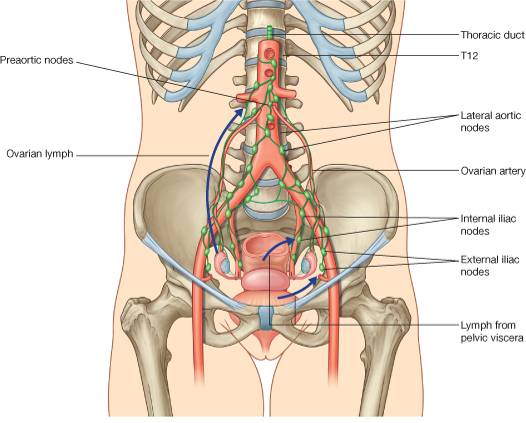 The lymph nodes and vessels are arranged in a chain along the main blood vessels. 
Thus, there are external iliac nodes, internal iliac nodes, and common iliac nodes.
Lymph from Common iliac nodes & the (Ovaries, uterine tubes & fundus of uterus) passes to Lateral aortic (paraortic) nodes which then passes to cisterna chyli (thoracic duct)
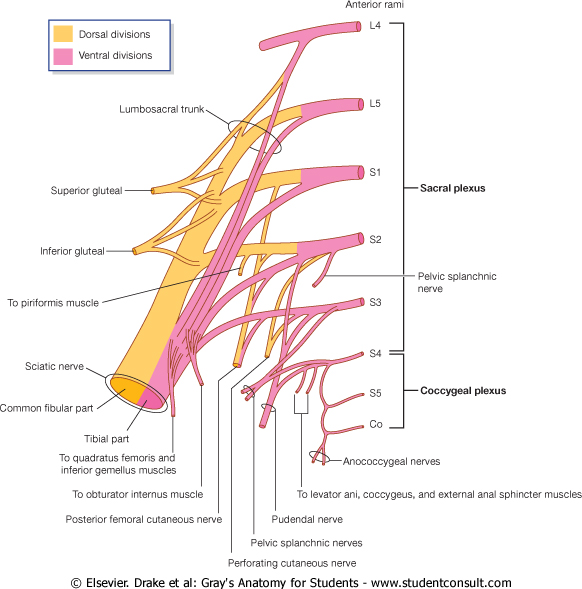 Supply of the PelvisNerve Supply
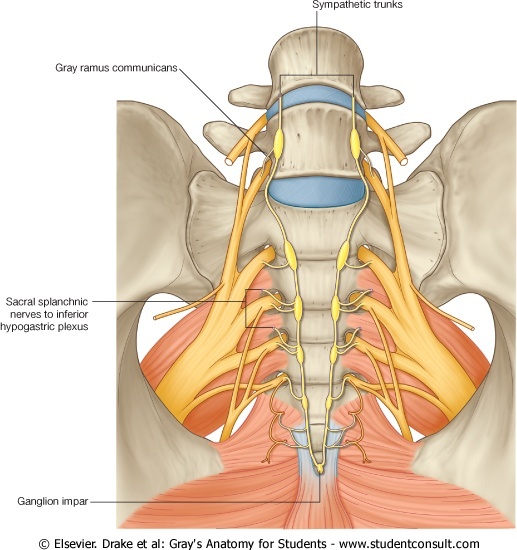 MCQs
1-The bony pelvis is composed of four bones : 
A-are connected by 3 joints and lined by 4 muscles.
B-are connected by 4 joints and lined by 3 muscles.
C-are connected by 4 joints and lined by 4 muscles.
D-are connected by 2joints and lined by 8 muscles.
6- A 28 year old women ,school teacher  from Dublin had a positive pregnancy test. Her obstetrician informed her that it is impossible for her to deliver normally because of the type of her bony pelvis , which of the following types of  pelvis can have normal vaginal delivery?
A- Gynecoid Pelvis 
B- Android Pelvis 
C- Anthropoid Pelvis 
D- Platypelloid Pelvis
2-The Sacroiliac joints is :
A-  Anteriolateral cartilaginous join
B-posteriomedial cartilaginous joint
C- posteriolateral  Synovial joint
D- Anteriomedial Synovial joint
7-No muscles are found in : 
A-  The anterior pelvic wall	B- The posterior pelvic wall 
C- The lateral pelvic wall		D- The medial pelvic wall
3- The False pelvis is bounded by :
A- T11	B-C6	C-L1	D-S2
8-Which of the following is true about the piriformis muscle  :
A- Origin from the Inner surface of the obturator membrane and the hip bone.
 B- inserted in the pelvic surface of the middle 3 sacral vertebrae.
C- Supplied by the lumber plexus. 
D- leaves the pelvis through the greater sciatic foramen.
4- Which of the following is true about the PELVIC INLET:
A- Bounded Posteriorly by the Coccyx
B- Bounded Anteriorly by the Ileopectineal (arcuate) lines.  
C- Bounded lateraly by the Promontory of sacrum 
D-Bounded  posteriorly by the ala of sacrum.
9-Which of the following is true about the PELVIC DIAPHRAGM :
A- It is incomplete posteriorly  to allow
 passage of the anal canal.
B- it forms the  INFERIOR PELVIC WALL.
C- Main (true) pelvic cavity below it.  
D- formed by the levator ani and the coccygeus muscles without their covering
fasciae.
5-Which of the following is  a female  of the pubic arch angle:
A-  45	B- 65	C-75 	D- 85
Answers:          1-C,        2-C,          3-C ,             4-D,             5-D,             6-A,              7-A,              8-D,                9-B.
MCQs
10. Which one the following fibers of Levatores Ani muscles considered as the intermediate part?
Pubococcygeus
Ischiococcygeus  
Iliococcygeus
14. The right ovarian vein drains into:
Renal vein
Common iliac vein
Inferior vena cava
15. The relaxation of which of the following muscle fibers lead to defecation?
Pubococcygeus
Puborectalis 
Coccygeus
11. The Nerve supply to the Coccygeus muscle:
Branches of 4th and 5th sacral nerves  
Branches of pudendal nerve 
both
16. The ovarian artery originate from:
Uterine artery 
Abdominal aorta 
Internal iliac artery
12: The medial umbilical ligament results from? 
Fibrosed umbilical vein
Fibrosed umbilical artery 
Superior vesical artery
17. Woman is undergoing hysterectomy and during the ligation of uterine artery which of the following will be endanger:-
Ureter 
Urinary bladder 
Ovarian artery
13. Which of the following arteries supply the urinary bladder in female :
Uterine artery 
Inferior vesical artery 
Vaginal artery
Answers:        10:C,           11:A,            12:B,                13:C,                14:C,             15:B,              16:B,                17:A
SAQs
Q1: A 14 years old patient was diagnosed with osteosarcoma in the distal femur 3 months after starting the treatment the doctor found that the tumor have metastasized to the right 
hip bone.

A-What forms the LATERAL PELVIC WALLLATERAL :
It is formed by: 
1- Part of the hip bone below the pelvic inlet, 
2- Obturator internus and its covering fascia & the obturator fascia. 
3- Sacrotuberous ligament.
4- Sacrospinous ligament.
  
B- What is the action of the Obturator internus muscle:
 Action: Lateral rotator of the femur at the hip joint.
Q2: What is the nerve supply of levator ani muscles?
1. perineal branch of the fourth sacral nerve.
2. perineal branch of the pudendal nerve.

Q3: The arterial supply of urinary bladder in male and female are:
In male : superior vesical artery + inferior vesical artery
In female : superior vesical artery + vaginal artery 

Q4: Define the anterior divisions of Internal Iliac Artery :-
Obturator Artery - Inferior Gluteal Artery -  Vaginal Artery - Middle Rectal Artery - Internal Pudendal Artery - Uterine Artery - Inferior Vesical Artery - Umbilical Artery Gives: superior vesical artery and Artery  of vas deferens.

Q5: Describe nerve supply of the pelvis :-   
Somatic > Sacral plexus
Autonomic >
Sympathetic: Pelvic part of sympathetic trunk
Parasympathetic: Pelvic splanchnic nerves From S 2 , 3 & 4.
SUMMARY
Cartilaginous
synovial
Members:
Ashwaq Almajed
Ameera Niazi
Dania Alkelabi
Do'aa abdulfattah 
Muneerah Alzayed
Nourah Al Hogail
Nouf Aloqaili  
Sarah Alshamrani
Leaders:
Nawaf AlKhudairy 
Jawaher Abanumy
Feedback
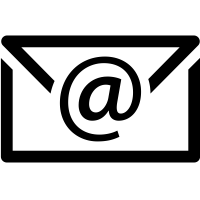 anatomyteam436@gmail.com
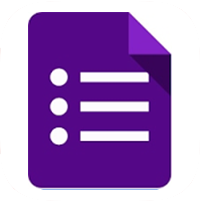 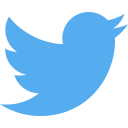 @anatomy436
References:
1- Girls’ & Boys’ Slides
2- Greys Anatomy for Students 
3- TeachMeAnatomy.com